Figure 2. Baseline FP activity. The pattern of baseline FP activity differed depending on the anesthetics. Under ISO ...
Cereb Cortex, Volume 17, Issue 4, April 2007, Pages 942–950, https://doi.org/10.1093/cercor/bhl005
The content of this slide may be subject to copyright: please see the slide notes for details.
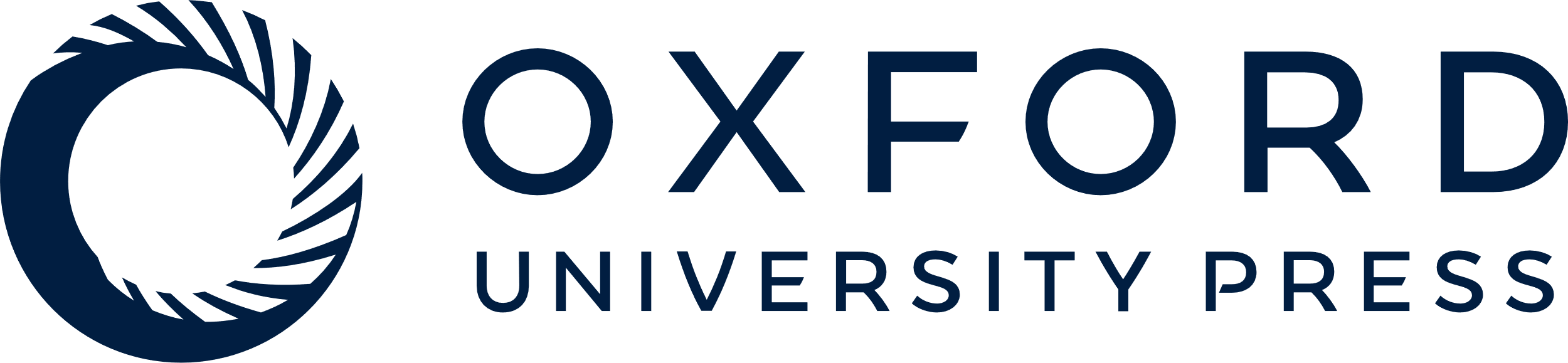 [Speaker Notes: Figure 2. Baseline FP activity. The pattern of baseline FP activity differed depending on the anesthetics. Under ISO (Iso), burst-suppression pattern (i.e., depressed background activity alternating with high voltage activity) was typically observed, whereas α-chloralose (Acl) caused frequent activity with small amplitude. Consequently, frequency composition of the baseline FP was different between ISO (black) and α-chloralose (gray). The representative raw data of baseline FP were obtained from the same animal and compared with system noise level obtained after the animal was euthanized. The fast Fourier transform data was normalized by the noise level and averaged from all 5 animals.


Unless provided in the caption above, the following copyright applies to the content of this slide: © The Author 2006. Published by Oxford University Press. All rights reserved. For permissions, please e-mail: journals.permissions@oxfordjournals.org]